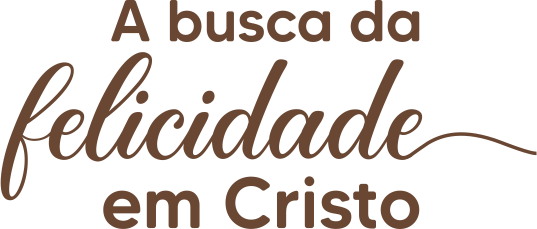 Uma reflexão 
nas bem-aventuranças
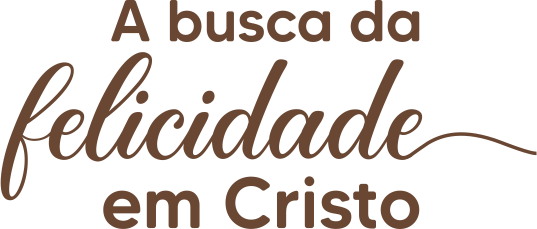 Uma reflexão 
nas bem-aventuranças
16
Os perseguidos por causa da justiça – parte 1
Texto bíblico
"10Bem-aventurados os perseguidos por causa da justiça, pois deles é o Reino dos céus. 11Bem-aventurados serão vocês quando, por minha causa os insultarem, perseguirem e levantarem todo tipo de calúnia contra vocês." (Mateus 5:10-11)
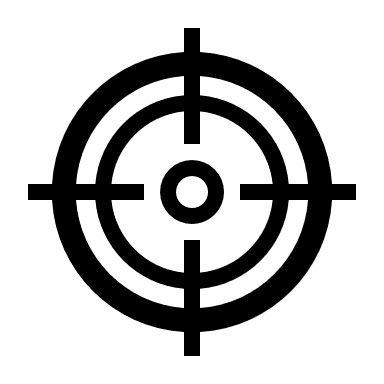 Objetivos da lição
Entender a natureza oposta do Reino de Deus e do Reino do mundo que naturalmente gera os conflitos e consequentemente a perseguição
Esquema geral das bem-aventuranças
RELAÇÃO COM DEUS
RELAÇÃO CONSIGO
RELAÇÃO COM OUTRO
1. os pobres de espírito
2. os que 
choram
3. os 
mansos
4. os que tem            fome e sede                  de justiça
7. os pacificadores
6. os puros de coração
5. os misericordiosos
8. os perseguidos          por causa               da justiça
NOVO CARÁTER: sal da terra e luz do mundo
16.1. Uma perseguição inevitável
O Evangelho é, em parte, a desconstrução do EGO do homem. Como cristãos temos a missão de lhe dizer a sua real condição. 
Um homem resgatado contra a sua vontade. Um processo de renúncia que muitos não estão dispostos, não apreciam e até desprezam. 
Um mundo que deseja viver no pecado ou não tem consciência dele. 
Quando buscamos ser semelhantes a Cristo, o mundo nos odeia, como O odiou (Jo 15:18-19).
16.2. Uma perseguição de reinos opostos
A perseguição se deve a natureza totalmente oposta entre o Reino de Deus e o Reino deste mundo:
REINO DE DEUS X REINO DE SATANÁS
O DEUS DA VERDADE X O PAI DA MENTIRA
SALVAÇÃO X CONDENAÇÃO
O PECADO X SANTIDADE
A SOBERBA X HUMILDADE
OBEDIÊNCIA X DESOBEDIÊNCIA
A MANSIDÃO X DOMINAÇÃO
O crente e o incrédulo
Crente
Visão do incrédulo (generalizada)
ignorante, inculta, de baixa autoestima, de mente fraca e limitada com seus extremismos religiosos
O pobre de espírito
fé - razão
uma pessoa para quem tudo é pecado, tudo é proibido, não sabe viver, não sabe apreciar a vida.
Os que choram
o mal dentro - fora
inocente, fraco, "sangue de barata", que não reage na devida proporção
Os mansos
servir - dominar
ignorante que perde seu tempo e dinheiro nestas teorias espirituais malucas e sem sentido
Os que tem fome e sede
fome espiritual - carnal
excessivamente tolerante, "passa a mão na cabeça" de gente que não merece. “Bonzinho“ demais!
Os misericordiosos
perdão x punição
um "santinho do pau oco", tentando ser melhor que os outros, mas na verdade é o pior de todos.
Os puros de coração
renunciar - prazer
um covarde que foge da luta. Foge dos problemas. Complacente com a injustiça.
Os pacificadores
paz interior - exterior
16.2.1. O Reino deste mundo, na mentira
De um lado, os filhos do diabo, o Pai da mentira, que andam nas trevas, e odeiam a verdade (Jo 8:44). A verdade acaba com a mentira (Jo 3:20).
A verdade liberta as pessoas (Jo 8:32). Satanás deseja destruí-las (Jo 10:10). Ele quer as pessoas escravas de seus desejos, desobedientes (Ef 2:2). 
A palavra Diabo está relacionada à falta da verdade: caluniador, difamador e que acusa com falsidade. Ilude e domina o mundo! Ele está em guerra contra Deus, Cristo, Bíblia, Igreja, cristão.
16.2.2. O Reino de Deus, na Verdade
Do outro lado, os filhos de Deus. Aqueles que andam na verdade e odeiam a mentira. Deus odeia a mentira (Pv 12:22). Sua alegria está em saber que seus filhos estão na verdade (3Jo 1:4). 
Somos mensageiros da verdade. O evangelho diz a verdade sobre tudo: Deus, homem, pecado, tempo, eternidade; criação, fim, inferno, céu, justiça, vida, morte, e sobre a vida após a morte. 
Anunciamos a Palavra da Verdade (Hb 4:12). Temos o Espírito da verdade (Jo 15:26). 
Jesus "veio para dar vida e vida em abundância“ (Jo 10:10). A luz que combate as trevas.
16.2.3. Ou serve a Deus ou ao diabo
O evangelho não tenta conciliar a verdade e a mentira. Ou você serve a um senhor ou a outro. Ou você é com Ele, ou é contra Ele. Ou você ajunta ou espalha. Ou você aceita ou rejeita (Mt 6:24,10:33,Lc 11:23, Gl 1:10). 
Não existe um lugar neutro! Ao escolher um reino você se torna inimigo do outro (Tg 4:4). 
Como luz e trevas, como verdade e mentira, como justiça e injustiça, ou prevalece um ou o outro. Felizes os que não têm o coração dividido. 
O cristão será amado por Deus, mas será odiado por Satanás e pelo mundo (Jo 15:18-19).
16.2.4. Jesus veio para guerrear
Na guerra precisamos tomar um lado. 
Jesus veio para nos libertar das trevas, nos resgatar para o Seu Reino (Cl 1:13). Ele não veio trazer paz, mas divisão (Mt 10:34, Lc 12:51). 
O Evangelho será recebido com hostilidade por muitos. O inimigo vai resistir (Mt 13:19). Jesus veio para destruir as obras do diabo (1Jo 3:8). 
O homem sem Deus é vítima de Satanás. (2Co 4:4). Uma guerra contra o pecado e não contra o pecador, uma guerra espiritual (Ef 6:12).
16.3. Uma perseguição baseada em conflitos
RELAÇÃO - DEUS
RELAÇÃO CONSIGO
RELAÇÃO - OUTRO
O manso
O misericordioso
O amor incondicional 
e o servir
O que chora
O puro de coração
Arrependimento e obediência
O pobre de espírito
O pacificador
Humildade 
e paz
A VERDADE
sobre DEUS
A VERDADE
sobre si mesmo
A VERDADE
sobre o outro
CONFLITOS
nos valores (eu desejo)
CONFLITOS
nas convicções (eu sou)
CONFLITOS
nas atitudes (eu faço)
A MENTIRA
sobre Deus
A MENTIRA
sobre si mesmo
A MENTIRA
sobre o outro
A cobiça dos olhos
Desejo de possuir
Desobediência e 
ilusão
A soberba da vida
Desejo de ostentar
Arrogância e
rebeldia
A cobiça da carne
Desejo de desfrutar
Egoísmo e 
competição
16.3. Uma perseguição baseada em conflitos
RELAÇÃO - DEUS
RELAÇÃO CONSIGO
RELAÇÃO - OUTRO
Deus é CRIADOR, eu criatura. Eu vou confiar no propósito de Deus para minha vida.
Deus é SANTO, eu pecador. Meu coração é enganoso, eu quero a vontade de Deus.
Deus é BOM, eu egoísta. Eu quero amar meu semelhante com o amor de Deus.
desejo de agradar 
a Deus
desejo de glorificar 
a Deus
desejo de amar e servir 
ao próximo
Agradar a Deus ou agradar aos homens?
Glorificar a Deus ou a si mesmo?
Amar ou ser amado?
Servir ou ser servido?
desejo de agradar 
a si mesmo, ao mundo
desejo de glorificar 
a si mesmo
desejo egoísta de
ser amado e servido
Eu sou capaz de entender o sentido da vida e definir o meu propósito. Posso ser o que eu quiser ser.
Eu quero a minha vontade. Eu sou capaz de fazer as melhores escolhas para minha vida. É proibido proibir!
Eu mereço a minha parte. Cada um lute para conquistar a sua. Tudo tem um preço. Ninguém se importa comigo.
16.3. Uma perseguição baseada em conflitos
RELAÇÃO - DEUS
RELAÇÃO CONSIGO
RELAÇÃO - OUTRO
a) amor ao próximo
b) servir ao próximo
c) misericórdia
d) compartilhar
e) tolerância/perdão
f) bem coletivo
a) fé em Deus
b) palavra de Deus
c) adorar a Deus
d) poder de Deus
e) humildade
f) glória para Deus
a) verdade de Deus 
b) vontade de Deus
c) justiça de Deus
d) tesouros do céu
e) agradar a Deus
f) obediência
A vontade de Deus ou
a vontade dos homens?
O propósito de Deus ou
o propósito do homem?
O amor de Deus ou
o egoísmo do homem?
a) razão/fé em si mesmo
b) conhecimento/ciência
c) ser adorado
d) poder/influência 
e) ser exaltado
f) glória para si
a) verdade própria 
b) vontade própria
c) justiça própria 
d) tesouros da terra
e) agradar ao homem
f) “liberdade”
a) ser amado
b) ser servido
c) ser ajudado
d) tomar/desfrutar
e) se vingar/punir
f) Interesse pessoal
16.3.4. Conflitos que devem ser evitados
Conflitos no campo das convicções, das opiniões, do modo de viver, das escolhas, das conversas, enfim, jugo desigual (2Co 6:14-16)
Devemos ser pacientes quanto a estas questões (2Tm 2:24-26), evitando a discussão (Tito 3:9).
Muitas pessoas nos toleram se não falarmos de Jesus (At 17:32-33). Devemos observar e ficar alertas (Gl 5:19-21, 1Co 15:33, Sl 1:1-2).
Não podemos concordar com o pecado nem participar dele (Jo 17:15-18).
Reflexão necessária
Você consegue perceber que são Reinos opostos?
Você se sente em guerra?
Você percebe esta perseguição?
Quando ela é mais evidente em sua vida?
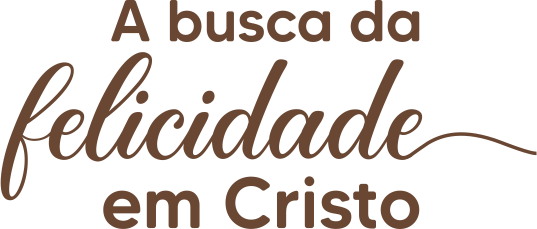 Continuana próxima lição...